Mrs. Schimke’s 3rd Grade
Mrs. Schimke’s 3rd Grade
Monday 4/13/20
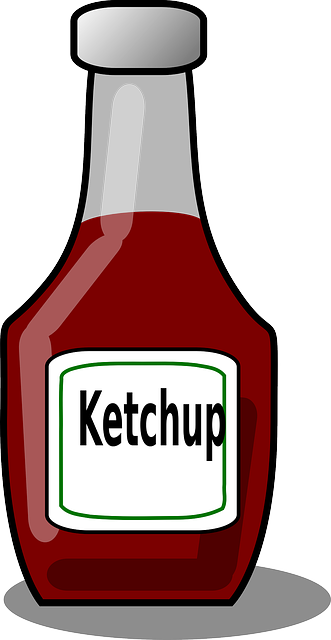 Tuesday 4/14/20
Wednesday 4/15/20
Thursday 4/16/20
Friday 4/17/20